Financial Management and Control system implementation inGeorgia
Nino Eliashvili, 
Giuli Chkuaseli
Public Internal Control Department of
Ministry of Finance o Georgia
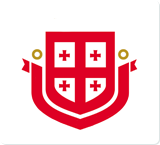 March 2016
Dilemma- Implementing 
Financial Management and Control
everything or step-by-step
a) control environment;
b) risk management;
c) control activities;
d) information and communication;
e) monitoring and assessment.
+ managerial accountability
Implementing Financial Management and Control
2015-2016
2017-2018
2019-2020
3
Implementing First Stage: Financial Control
Results:
4 Pilot Ministries ( Ministry of Finance, Education, Economy, Refugees)
Approved duties and responsibilities of Manamement structure according FMC instruction
Developed SLA
Established FMC  working group is established, by the ministerial decree;
The Working group defines the annual plan:
Prepared monthly and quarter report of financial control matters
4